HİN 309 YENİÇAĞ HİNDİSTAN TARİHİ7. haftahint-türk imparatorluğu dönemi: evrengzib ıı
Dersin Sorumlusu:
Doç. Dr. Yalçın Kayalı
Ankara Üniversitesi
Dil ve Tarih-Coğrafya Fakültesi
Doğu Dilleri ve Edebiyatları Bölümü
Hindoloji Anabilim Dalı
HİN 309 YENİÇAĞ HİNDİSTAN TARİHİ
DARA ŞÜKUH                   &        ŞÜCA
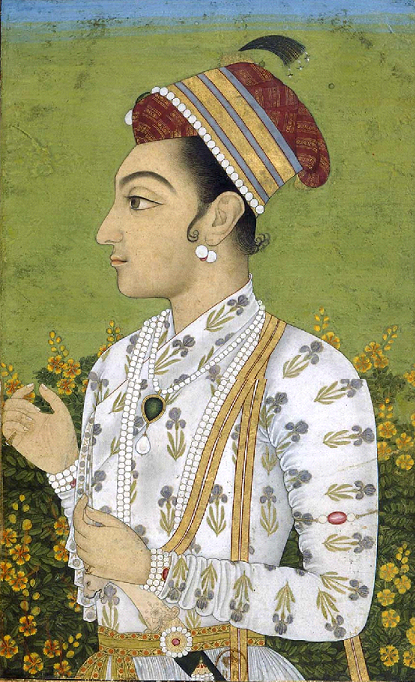 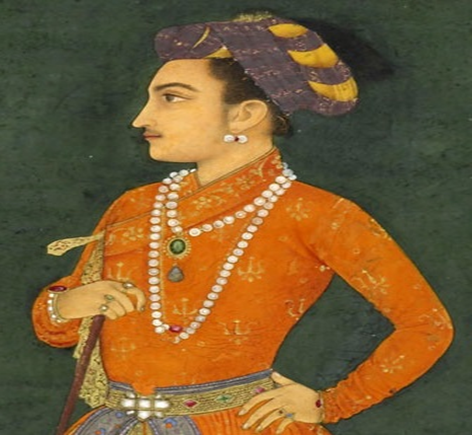 HİN 309 YENİÇAĞ HİNDİSTAN TARİHİ
EVRENGZİB’İN TAHTA                ÇIKTIKTAN SONRA YAPTIKLARI : 	- Ayak altında sürünebilir diye paralara ‘ Kelime-i Şahadet’ i kaldırttı.  - Ateşe tapan Mecûsilerin dînî bayramı olan Nevrûz (21 Mart) ve Mihrican günlerinin resmî bayram olarak kutlanmasını yasakladı.
HİN 309 YENİÇAĞ HİNDİSTAN TARİHİ
- İslâmiyetin emretmediği seksen çeşit vergiyi halktan kaldırdı.-Mekke ve Medine’ye dağıtılmak üzere 660.000 rupi yolladı. - Terkedilmiş ve cemaatsiz olanlar dahil bütün cami, tekke vb yerleri yeniden tamir ettirip onlara imam, müezzin ve hatib tayin etti.
HİN 309 YENİÇAĞ HİNDİSTAN TARİHİ
- Agra başta olmak üzere ülkenin her yerinde imâret vazîfesini gören bulgurhâneler açtırdı.-  Yolcu ve misâfirler için han ve kervansaraylar yaptırdı. İlim ve ilim ehline çok kıymet verip, talebelerin ve müderrislerin vazîfelerini râhat yapmaları için maaş verdi.
HİN 309 YENİÇAĞ HİNDİSTAN TARİHİ
-Âlemgîr Şah, memleketin ileri gelen ulemâsından meydana getirdiği kalabalık bir heyete her türlü imkânları verip büyük bir kütüphâne kurarak Fetâvâ-yı Âlemgiriyye ve Fetâvâ-yı Hindiyye adları verilen kânun kitabını ve devletin anayasasını, Hanefî mezhebi hükümlerine göre hazırlattı. - Bu hükümler, yetişen âdil kâdılar tarafından memleketin her tarafında tatbik edildi. Daha sonra aynı şey Mecelle ile Osmanlı Devletinde de yapıldı
HİN 309 YENİÇAĞ HİNDİSTAN TARİHİ
Dul kalan Hindu kadınların diri diri yakılmasını veya kendi kendilerini yakmalarına müsaade edilmesini kesin olarak yasaklamıştır.-Çocukların harem ağası olmasını yasak eder , bu onun insani duygularına örnektir.
HİN 309 YENİÇAĞ HİNDİSTAN TARİHİ
EVRENGZİB’İN GENEL ÖZELLİKLERİ: -Devletinin bütün ihtişamına karşılık Âlemgîr’in sâde bir hayâtı vardı. Giyim-kuşamı, yeme-içmesi ve diğer her türlü faâliyeti sâdelik sınırlarını geçmezdi. Çok düzenli bir hayâtı vardı.
HİN 309 YENİÇAĞ HİNDİSTAN TARİHİ
Okumayı çok sever hatta kendiside yazılar yazardı ve şiir söylemekte de kabiliyetliydi.  - Mektuplarını içeren , Ruk’at-i Âlemgîrî kitabı, uzun zaman ders kitabı olarak kaldı.
HİN 309 YENİÇAĞ HİNDİSTAN TARİHİ
EVRENGZİB’İN ÖLÜMÜ : - 3 Mart 1707 târihinde Bombay’ın kuzey doğusuna düşen Evrengâbâd yakınlarında, Ahmednagar’da vefât etti ve Huldâbâd (Ravza) denilen yerde defnedildi.-Doksan yaşında vefât ettiğinde, işitme hâriç bedenî faaliyetlerinde hiçbir bozukluk yoktu.